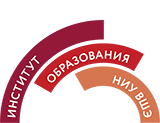 Институт образования
Центр исследований современного детства
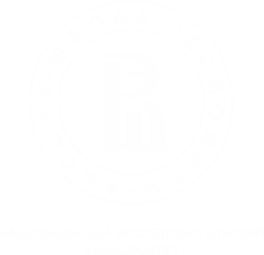 Предмет «Индивидуальный проект»: 
Зачем? Какой? А получится?

Модели организации 
проектной и исследовательской деятельности учащихся
Всероссийский управленческий форум Университетского образовательного округа НИУ ВШЭ 

«СТАНЬ ВЫШЕС ВЫШКОЙ»
Алексей Сергеевич Обухов, 
к.психол.н., ведущий эксперт
Москва 10-11 декабря 2018
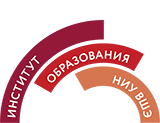 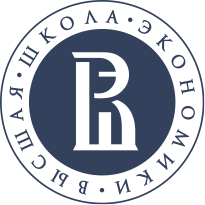 «Индивидуальный проект»
ФГОС Среднего (полного) общего образования: Индивидуальный проект представляет собой особую форму организации деятельности обучающихся (учебное исследование или учебный проект).
Индивидуальный проект выполняется обучающимся самостоятельно под руководством учителя (тьютора) по выбранной теме в рамках одного или нескольких изучаемых учебных предметов, курсов в любой избранной области деятельности (познавательной, практической, учебно-исследовательской, социальной, художественно-творческой, иной).
Результаты выполнения индивидуального проекта должны отражать:
сформированность навыков коммуникативной, учебно-исследовательской деятельности, критического мышления;
способность к инновационной, аналитической, творческой, интеллектуальной деятельности;
сформированность навыков проектной деятельности, а также самостоятельного применения приобретённых знаний и способов действий при решении различных задач, используя знания одного или нескольких учебных предметов или предметных областей;
способность постановки цели и формулирования гипотезы исследования, планирования работы, отбора и интерпретации необходимой информации, структурирования аргументации результатов исследования на основе собранных данных, презентации результатов.
Индивидуальный проект выполняется обучающимся в течение одного или двух лет в рамках учебного времени, специально отведённого учебным планом, и должен быть представлен в виде завершённого учебного исследования или разработанного проекта: информационного, творческого, социального, прикладного, инновационного, конструкторского, инженерного.
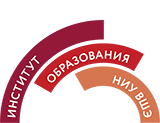 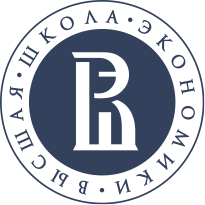 Зачем?
. 
.
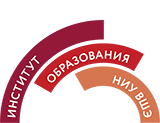 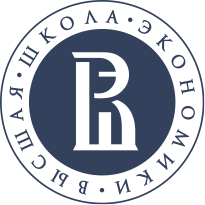 Многообразие и проблема выбора
расширение многообразия жизненных траекторий развития, вариативности социокультурных условий жизни и деятельности; 
повышение ценности индивидуализации и персонализации образовательных траекторий;
усиление запроса на развитие осознанной и активной жизненной позиции человека в ситуации высокой неопределенности и изменчивости.

Какие психологические механизмы и процессы, внешние и внутренние ресурсы обеспечивают развитие преадаптивных способностей (готовности к изменениям) и эффективных стратегий жизнедеятельности человека в ситуации множественных выборов и неопределенности?
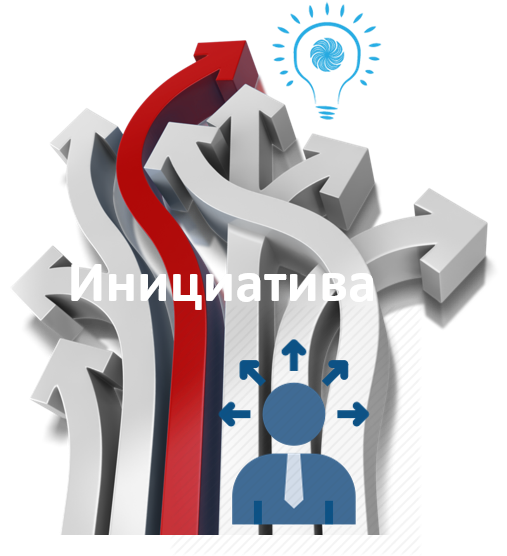 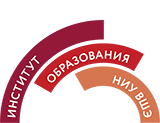 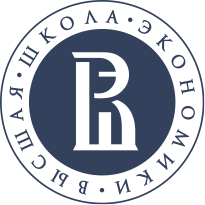 Развитие как становление самостоятельности
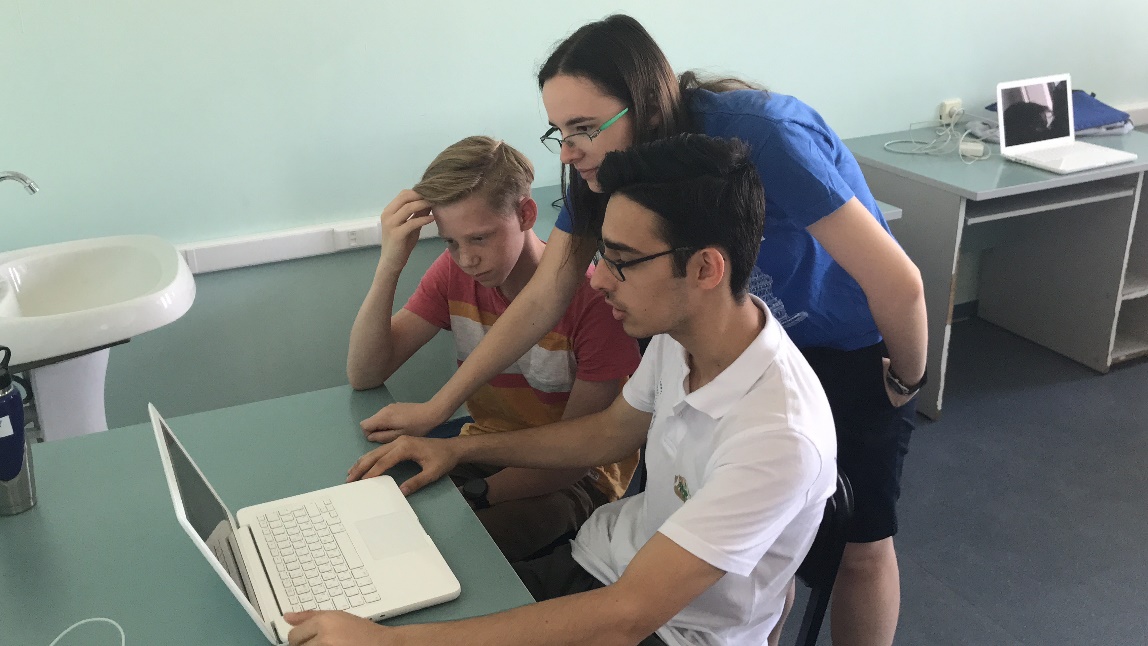 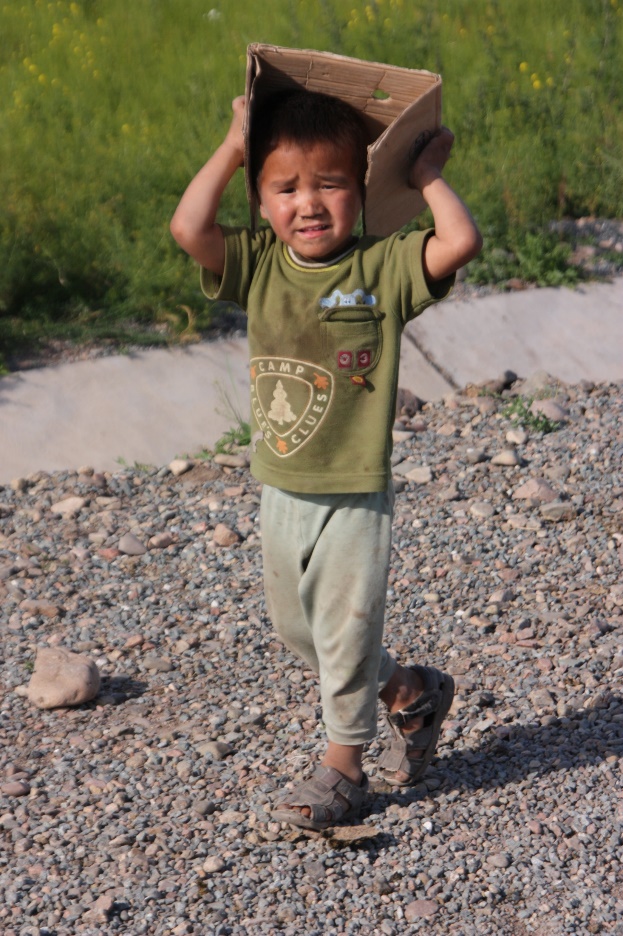 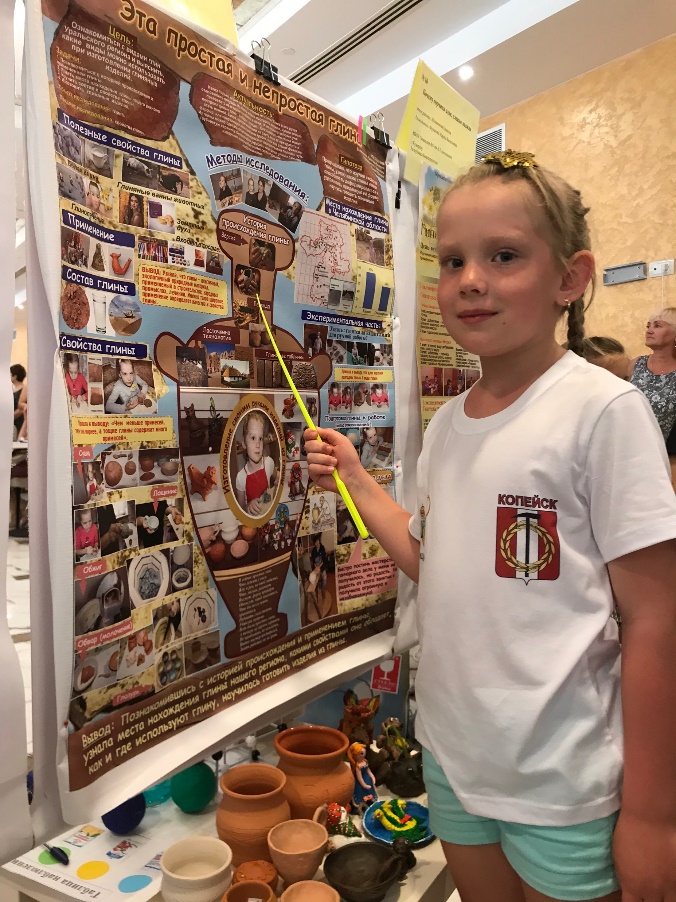 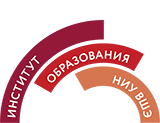 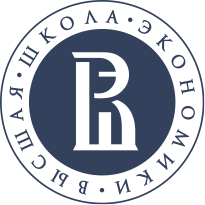 Какой?
Идея самодетерминации (Эдвард Л. Деси и Ричард М. Райн).
Базовые психологические потребности:
потребность в самодетерминации (или потребность в автономии), которая представляет собой стремление чувствовать себя инициатором собственных действий, самостоятельно контролировать своё поведение;
потребность в компетентности, под которой подразумевается желание субъекта достичь определённых внутренних и внешних результатов, стремление быть эффективным в чём-либо;
потребность во взаимосвязи с другими людьми, которая обозначает стремление субъекта к установлению надёжных отношений, основанных на чувствах привязанности и принадлежности.
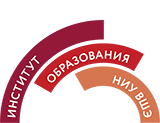 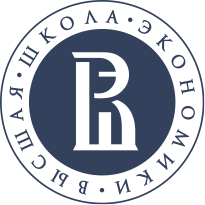 Обучение через открытия
Построение ситуации новизны, интеллектуального вызова, актуализации проблемного вопроса – инициирующей интерес и любознательность (желание разобраться, узнать, понять). 
Поддержка самостоятельной познавательной активности, познавательной инициативы.
Инструментализация – преобразование исследовательской активности в исследовательскую деятельность: от спонтанного интереса к целенаправленной деятельности, в ходе которой осваиваются средства (алгоритмы и методы).
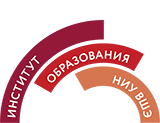 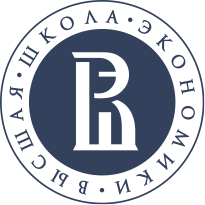 Процесс и результат
Ключевой признак вовлеченности – непосредственное соучастие в деятельности и доведение начатого до результата
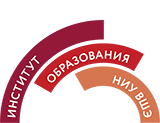 Зона ближайшего развития и 
социальный конструктивизм
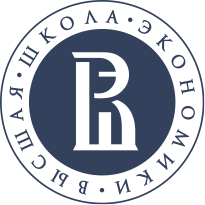 «С точки зрения Л. С. Выготского, собственно развитию способствует только та деятельность, которая осуществляется в ЗБР при помощи взрослого. Развитие происходит только тогда, когда ребенку трудно, когда он не может справиться с некоей работой самостоятельно. Возникает потребность в новых способах действия, носителем которых является взрослый. Однако учитель должен понимать специфические причины каждого типа ошибок и трудностей, чтобы помочь ребенку организовать ту деятельность, которая будет полезна именно ему. При этом важно, чтобы все, что ребенок может сделать сам, он сделал самостоятельно....»

В.К. Зарецкий. Эвристический потенциал понятия «Зона ближайшего развития» // Вопросы психологии. 2008. № 6. С. 13-25. С. 24
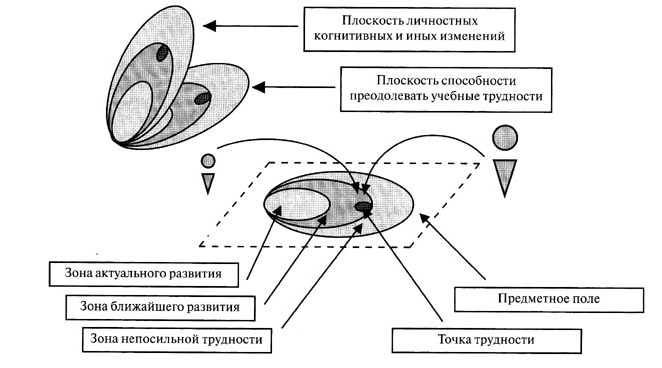 Идея зоны ближайшего развития Л.С. Выготского в трактовке В.К. Зарецкого
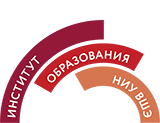 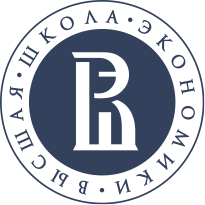 Образование как деятельность
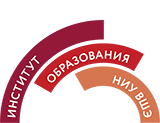 Модели исследовательского обучения в старшей школе
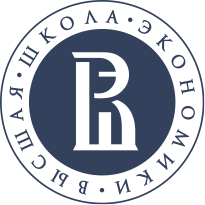 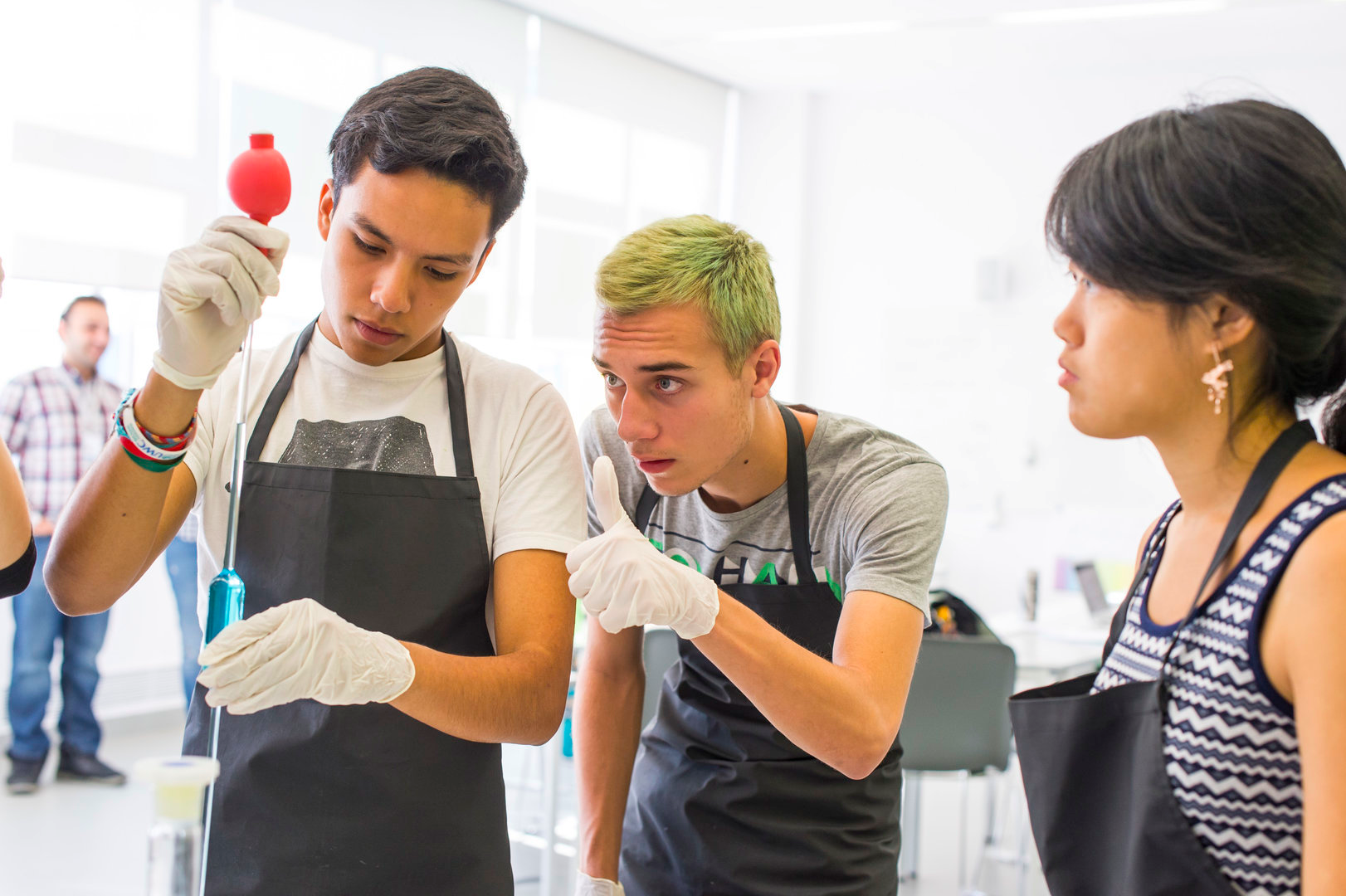 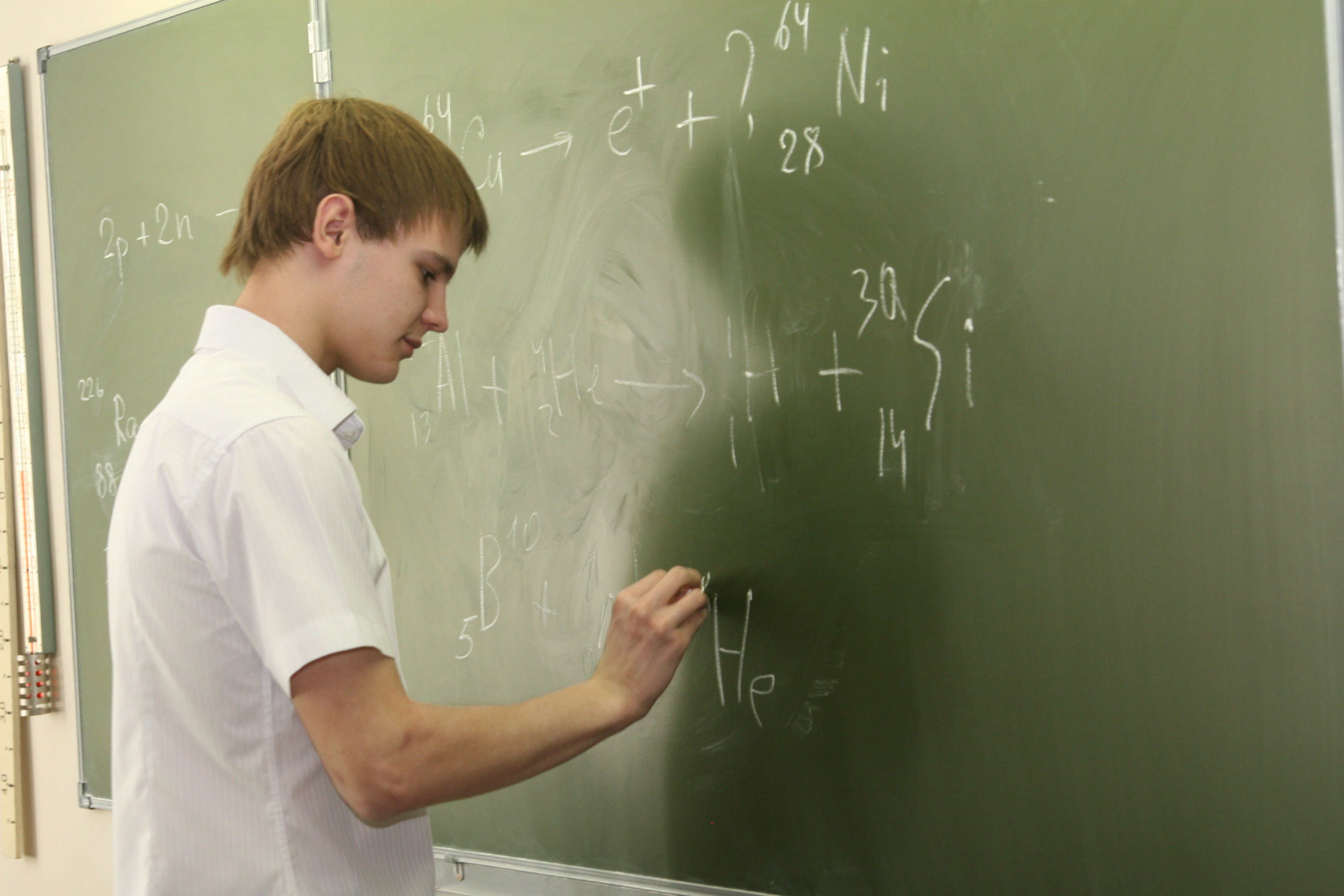 Международная школа-интернат UWS Дилижан-колледж, Армения
СУНЦ «Школа А.Н. Колмогорова», Москва
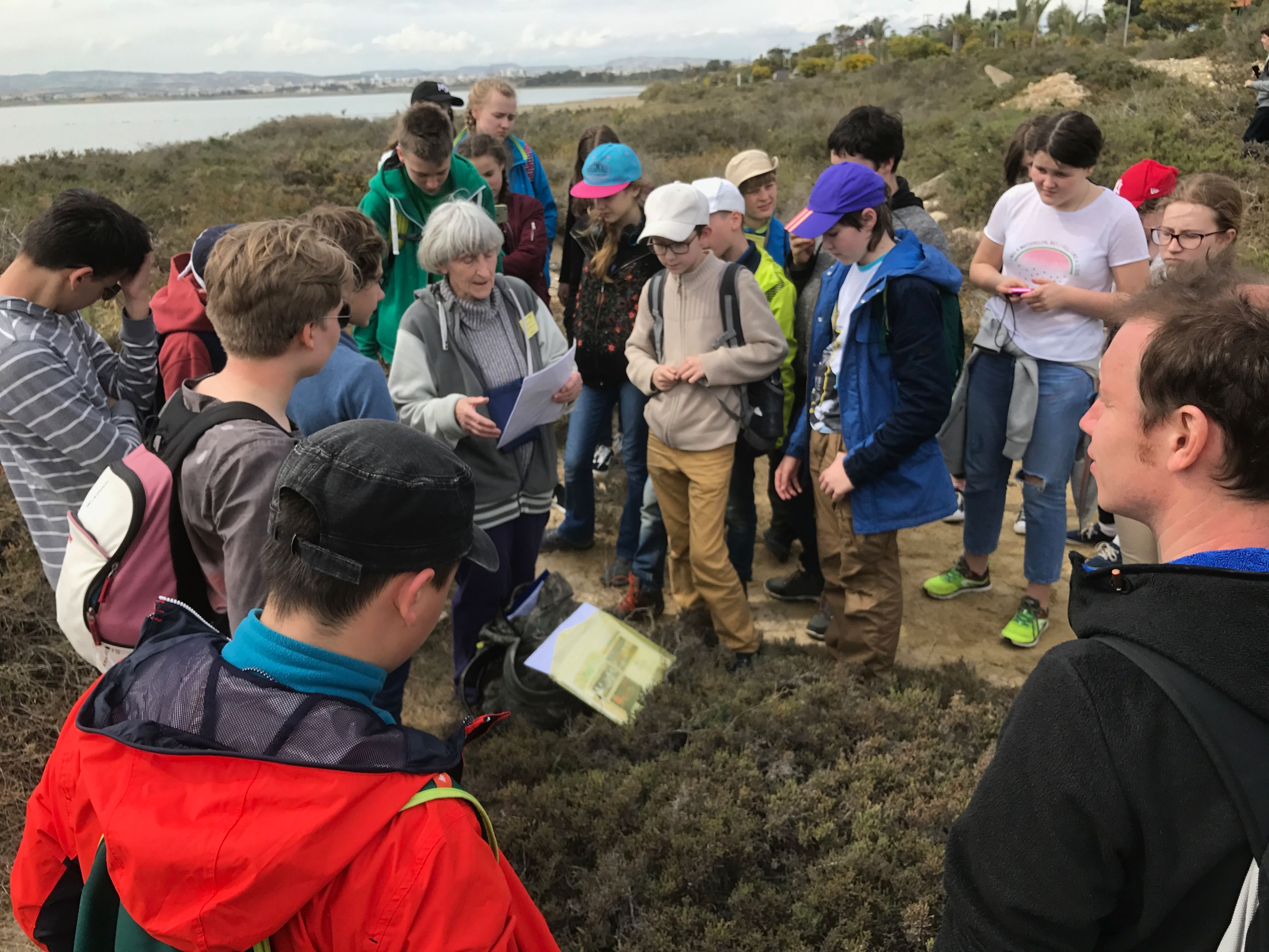 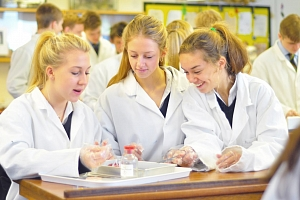 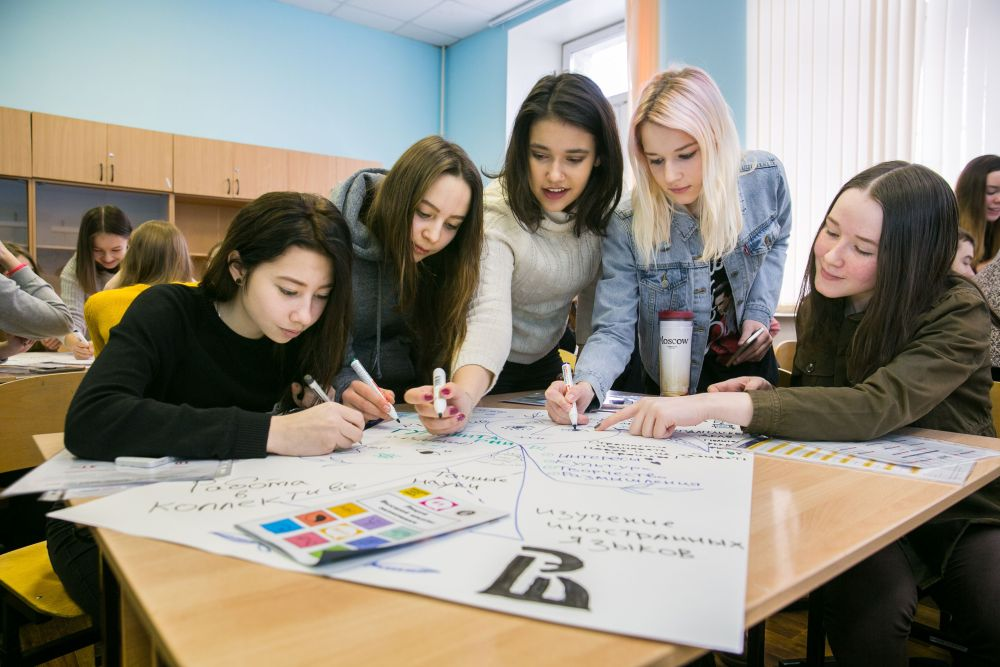 Школа №1553 имени В.И. Вернадского, Москва
Веллингтон-колледж, Англия
Лицей ВШЭ, Москва
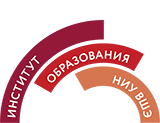 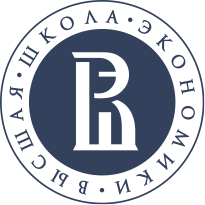 Конструктор: общие элементы
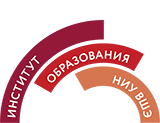 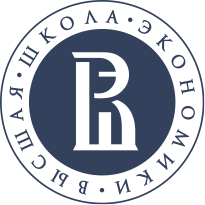 Конструктор: вариативность элементов
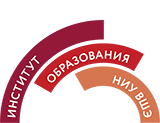 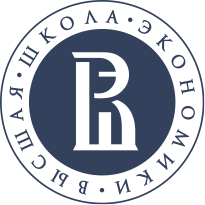 Конструктор: вариативность элементов
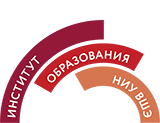 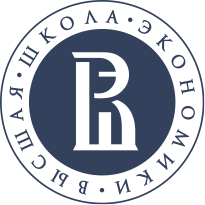 Конструктор: вариативность элементов
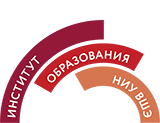 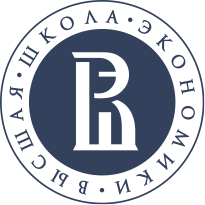 Задача: создать «конструктор» для проектирования формата реализации курса «Индивидуальный проект»
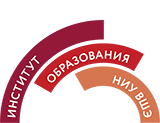 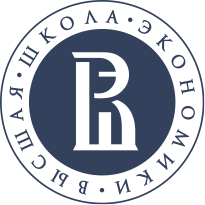 Модульная программа для учителей и руководителей образовательных организаций
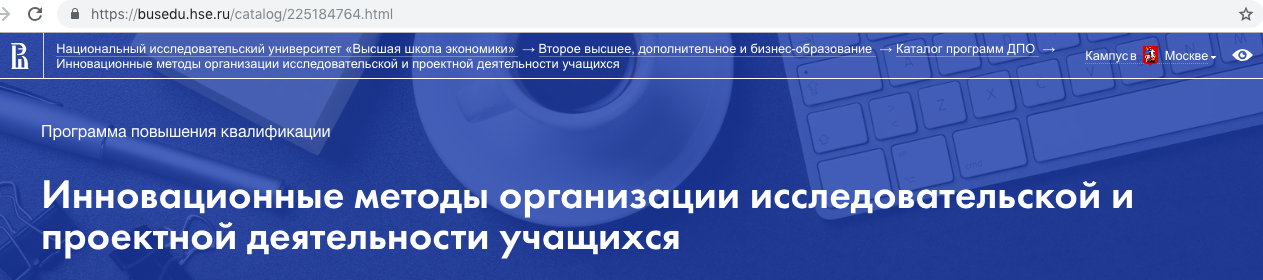 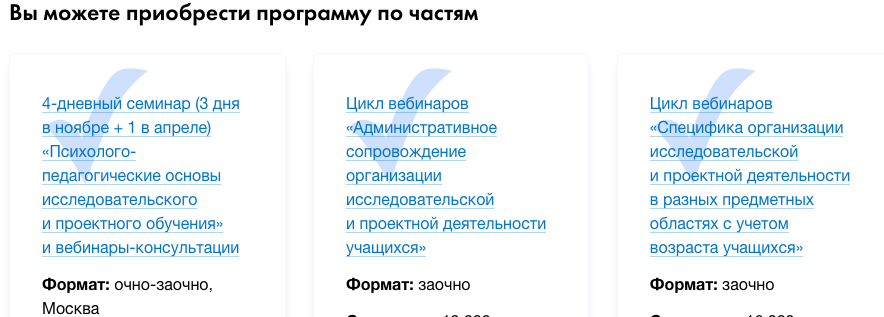 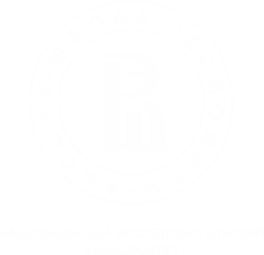 Алексей Сергеевич Обухов
ao@redu.ru